2. lekcia
Demokracia v Európskej únii
DEMOKRACIA EÚV PRAXI Vyjadrite svoj názor s európskou iniciatívou občanov
Dva typy demokracie
Reprezentatívna:
„Systém vládnutia, v ktorom si občania volia zástupcov, ktorí navrhujú a hlasujú za legislatívu alebo iniciatívy v ich mene.“
Participatívna:
„Systém, v ktorom sa občania zapájajú do procesu verejného rozhodovania, čím dopĺňajú reprezentatívnu demokraciu.“
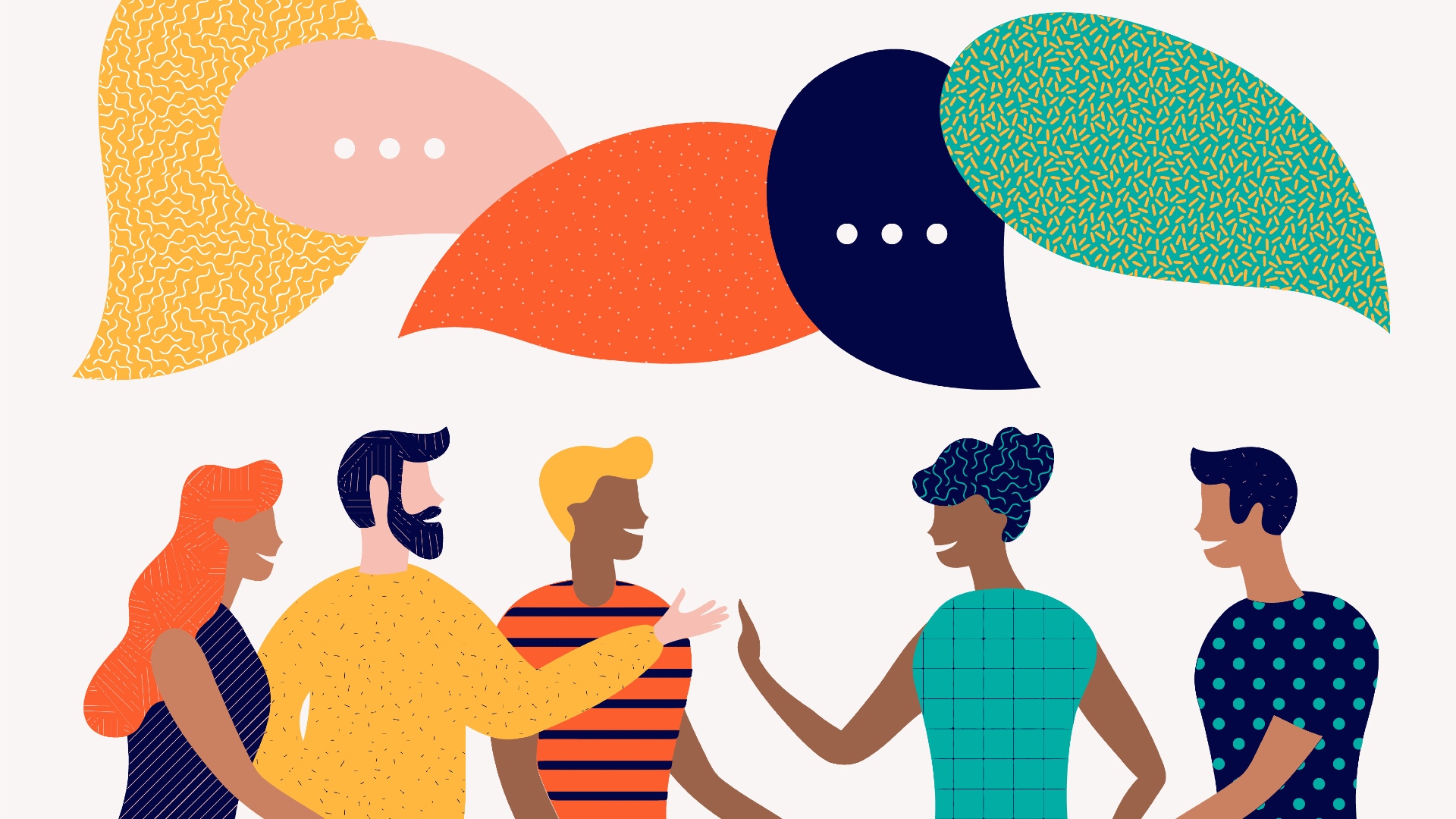 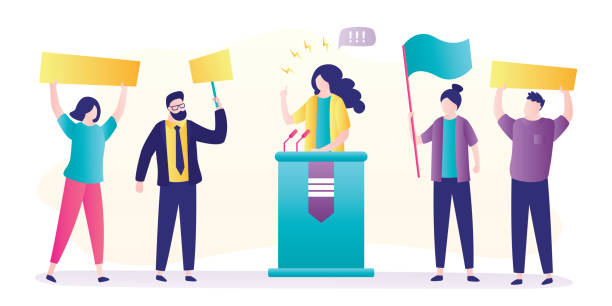 Tri hlavné inštitúcie EÚ
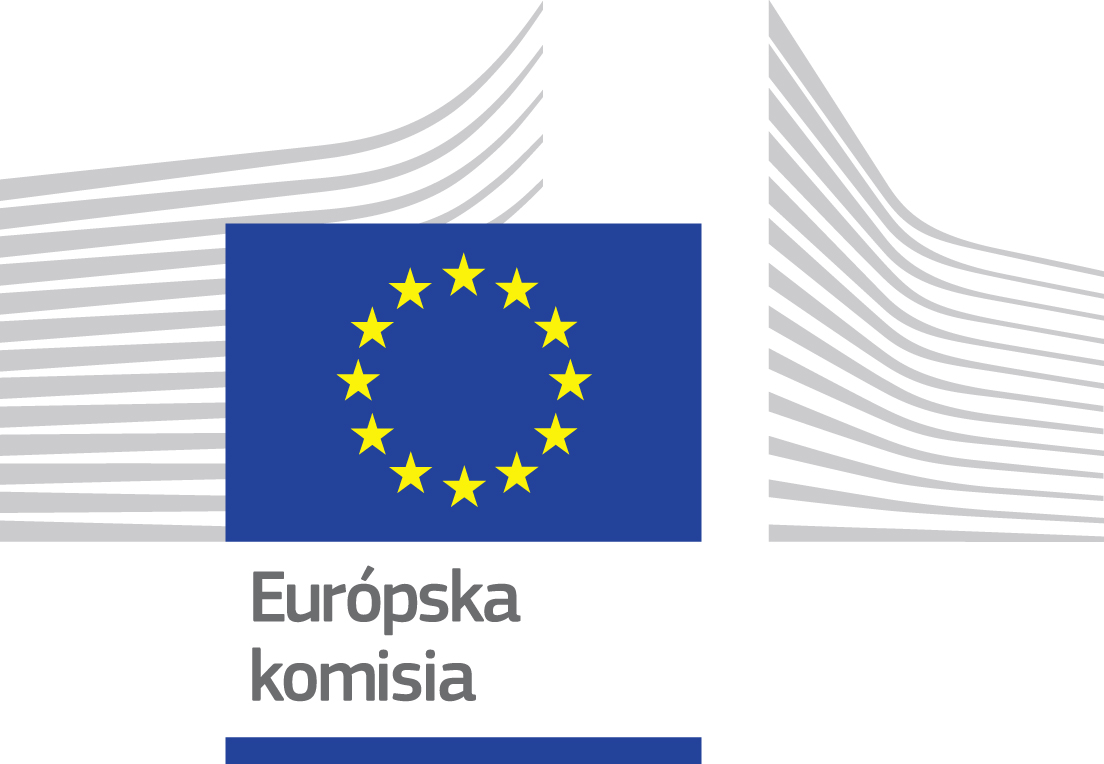 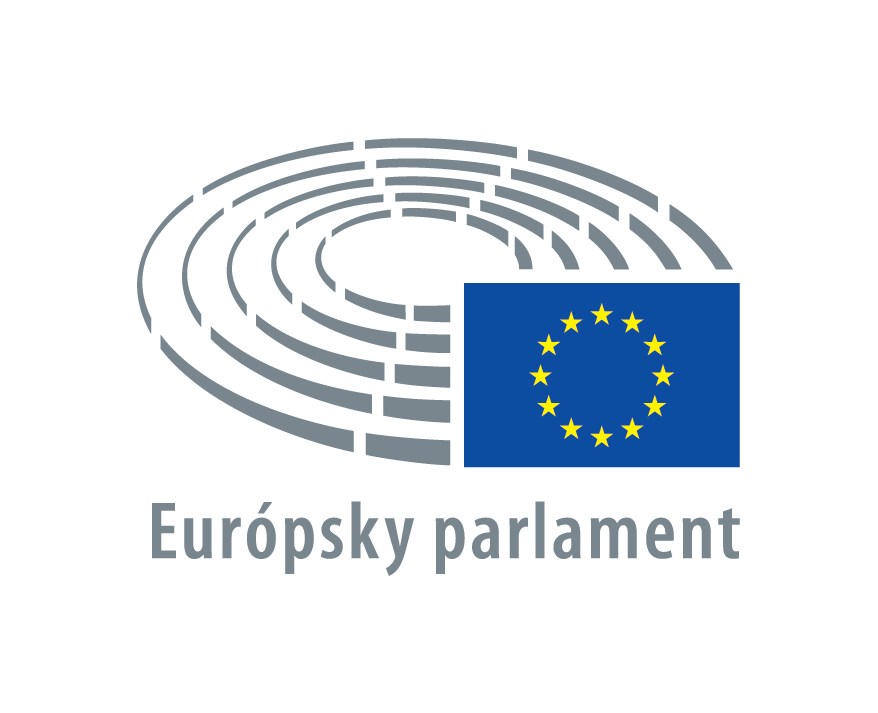 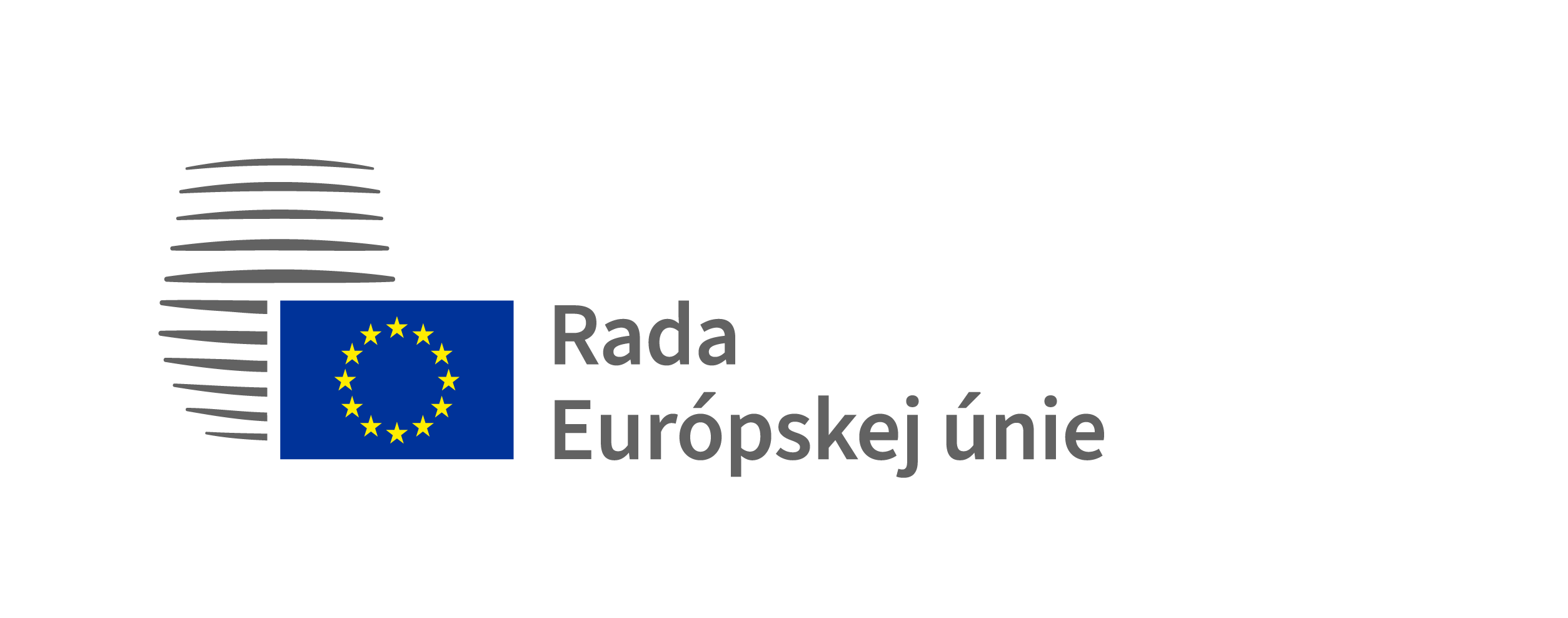 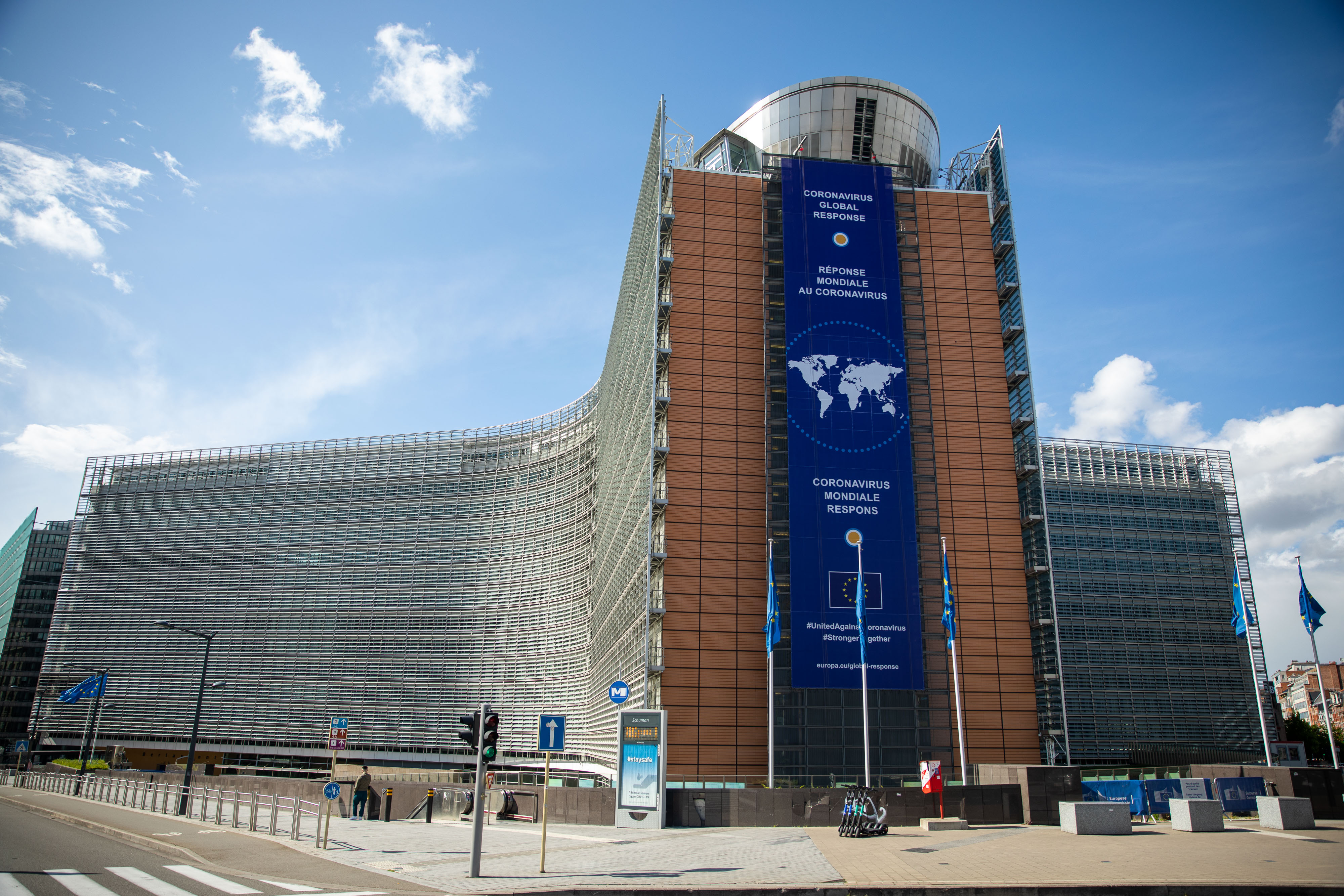 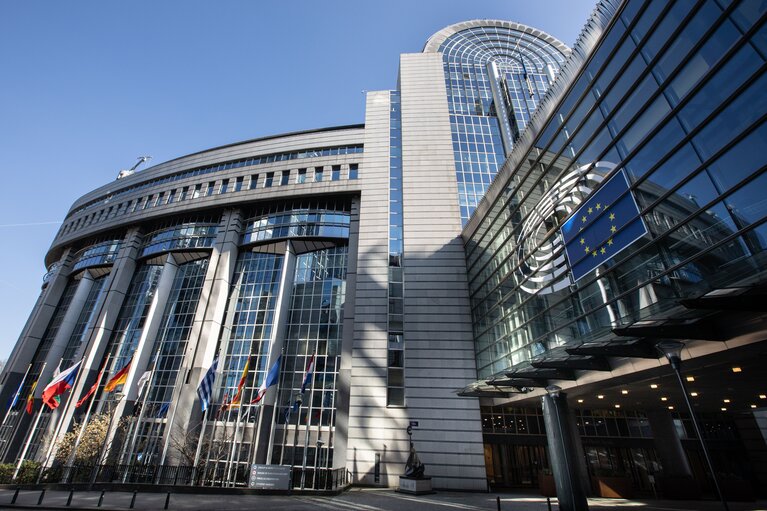 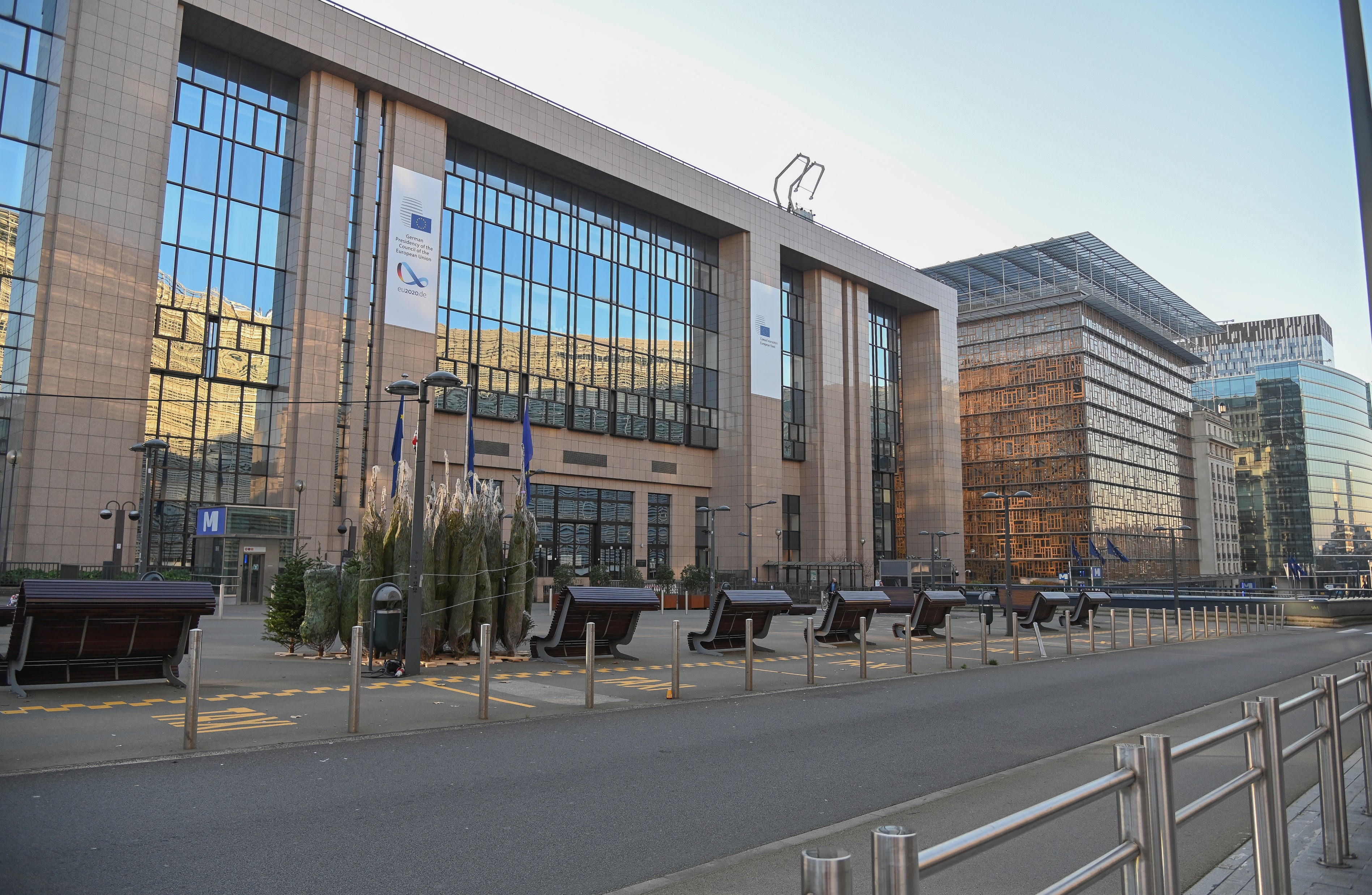 Európska komisia
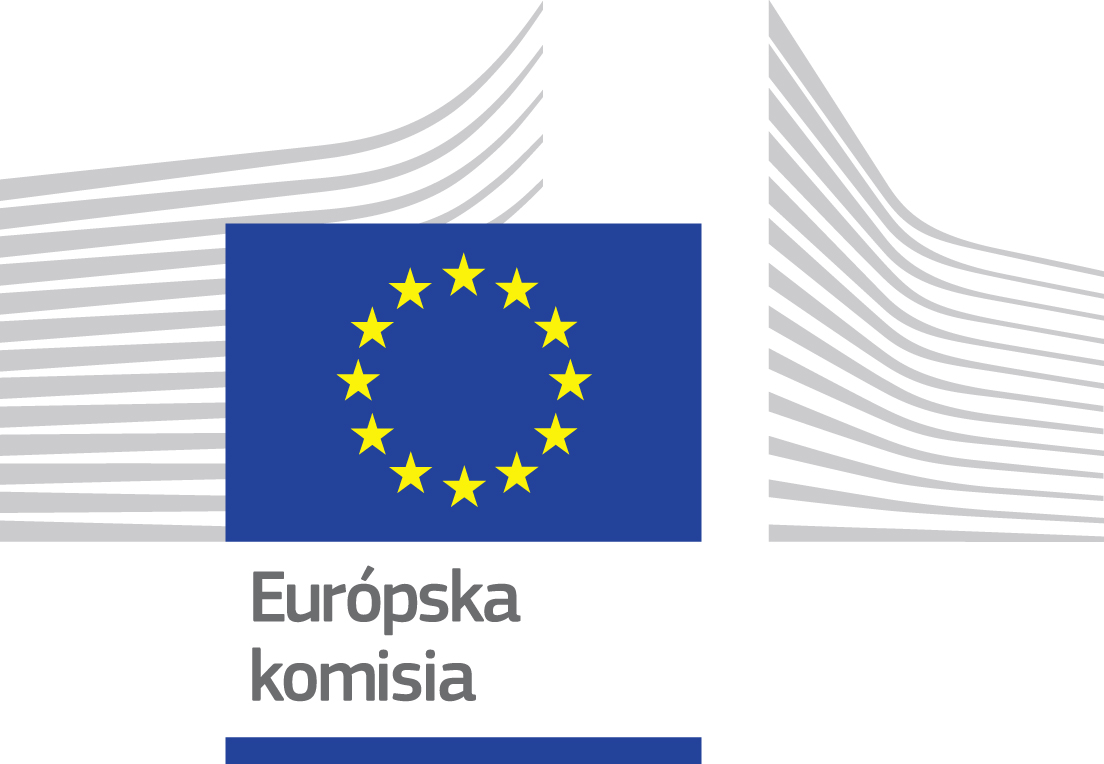 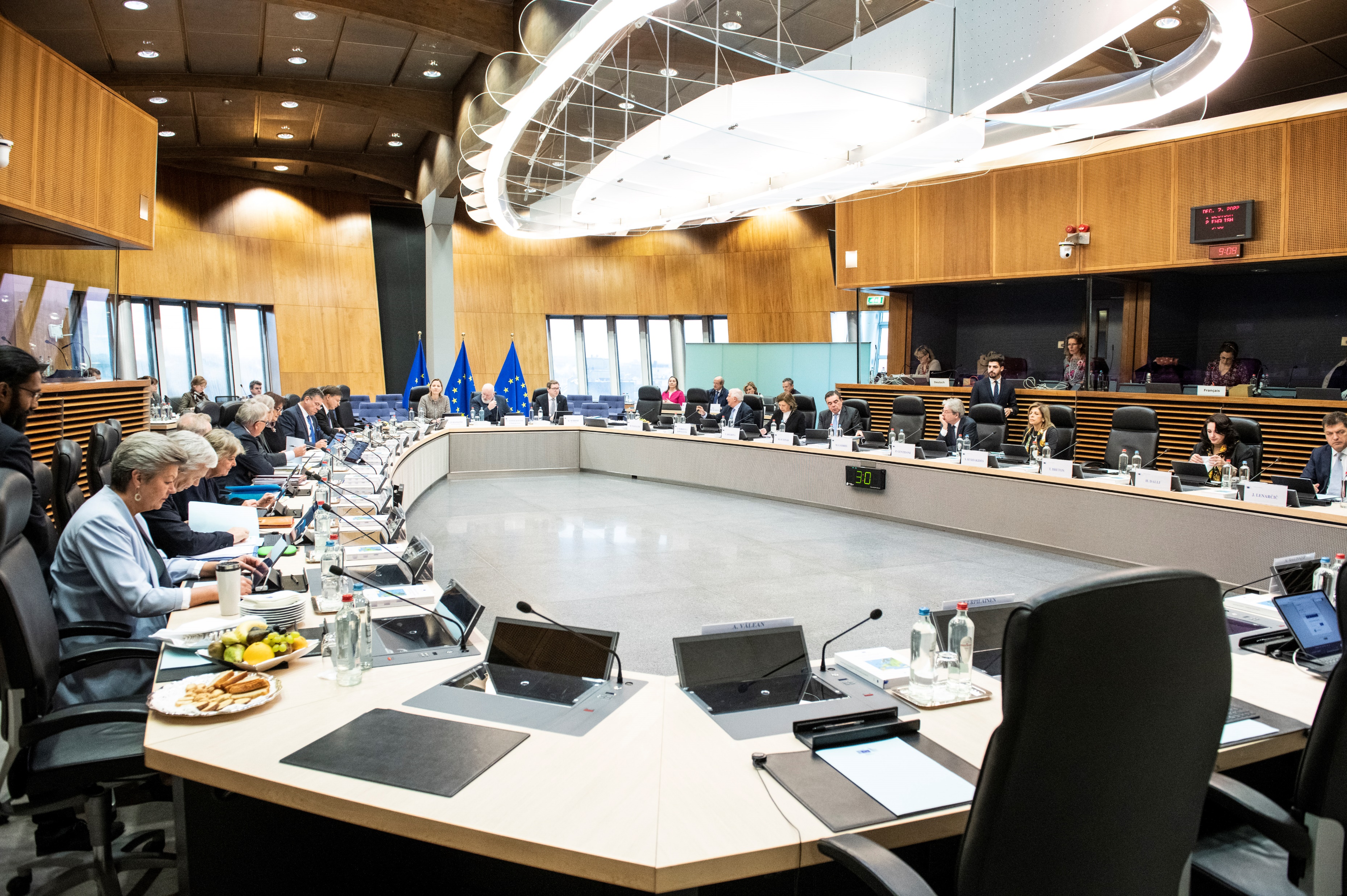 Reprezentuje spoločné záujmy EÚ 
Navrhuje nové zákony EÚ
Skladá sa z 27 komisárov(1 z každej krajiny EÚ)
Rada Európskej únie
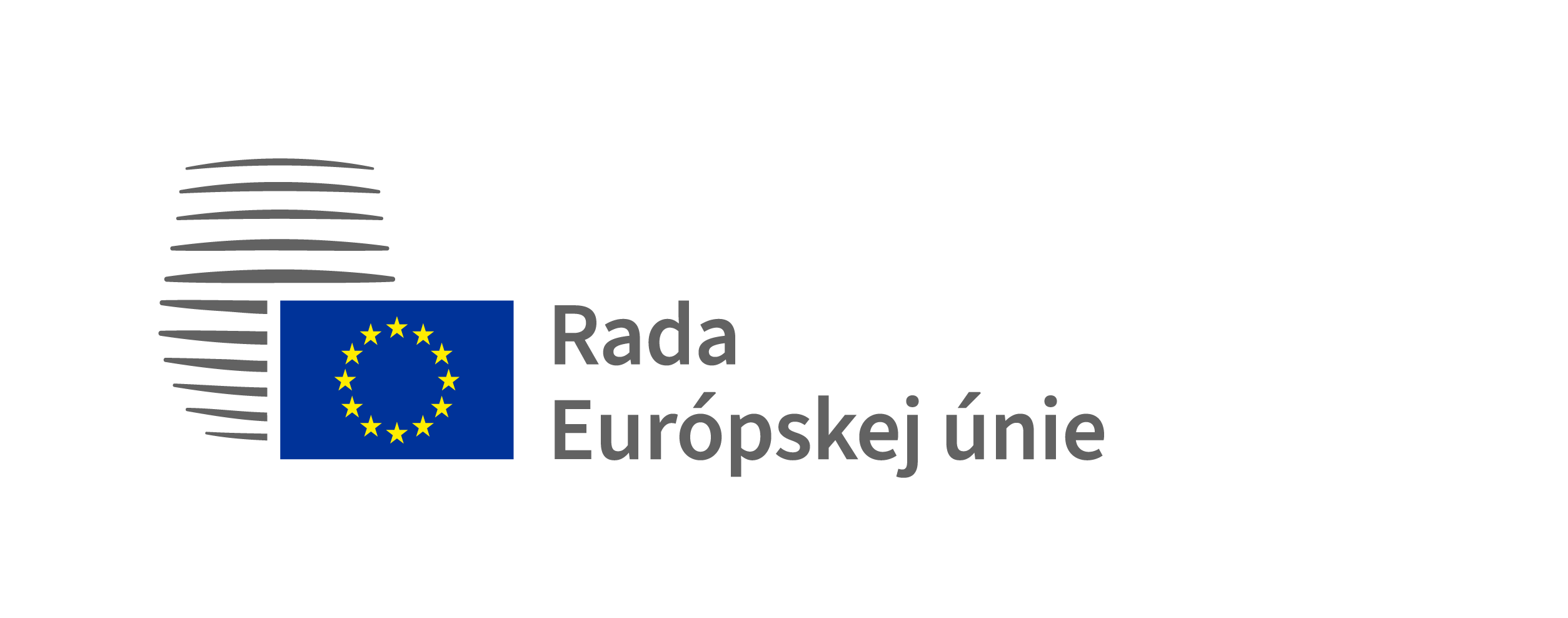 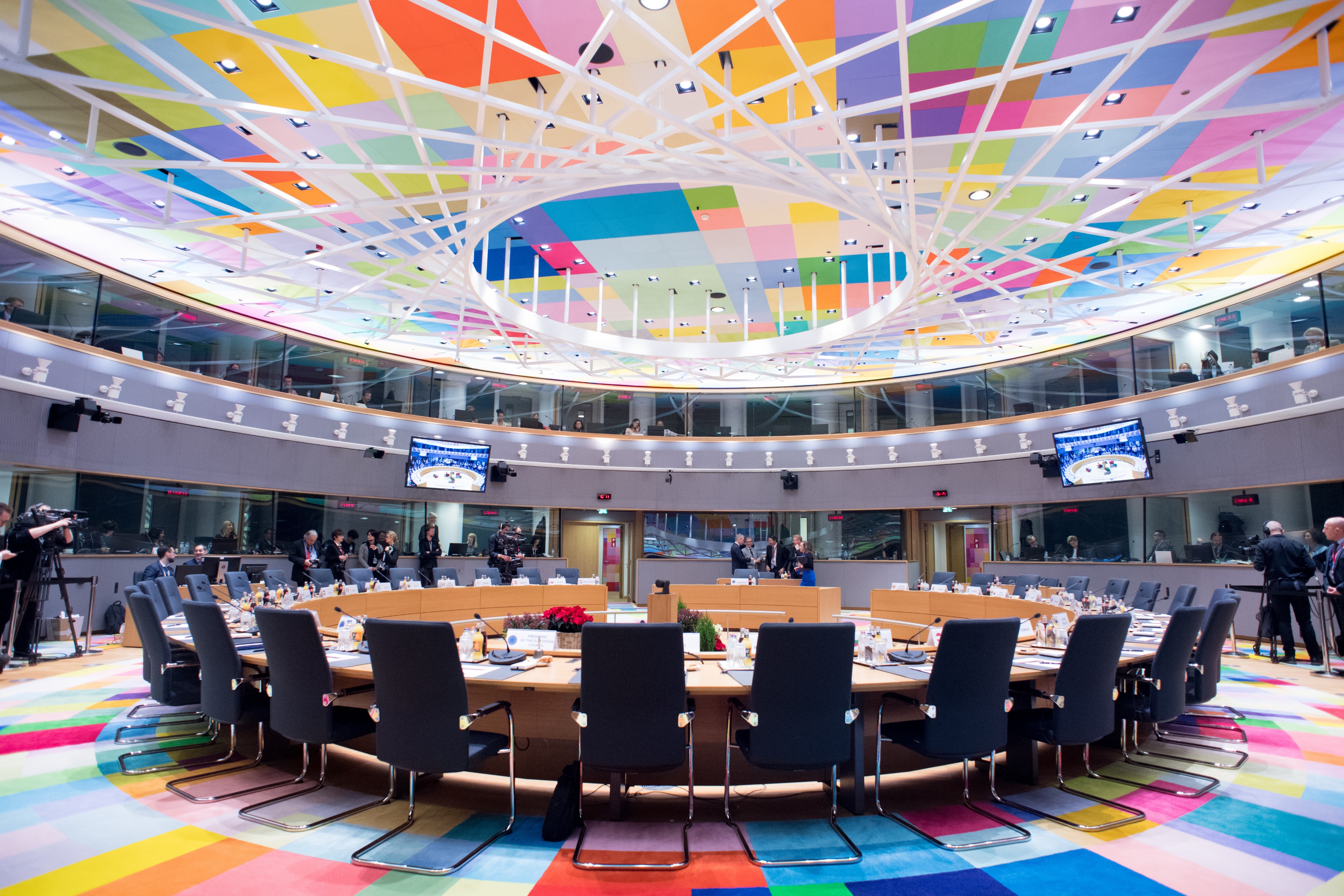 Reprezentuje vlády krajín EÚ
Vyjednáva a prijíma zákony EÚ
Tvoria ju ministri z každej krajiny EÚ
Európsky parlament
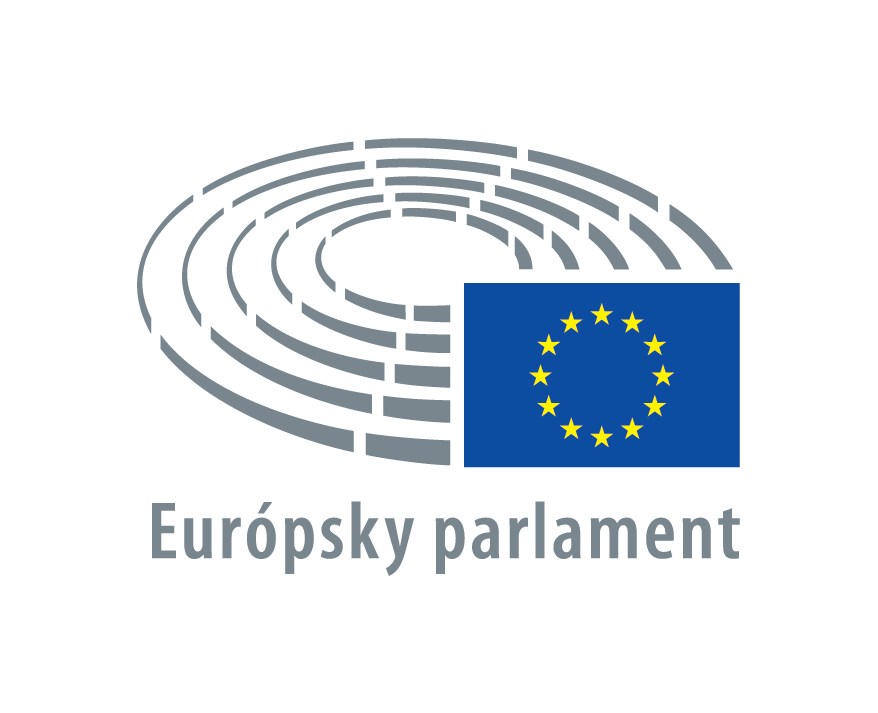 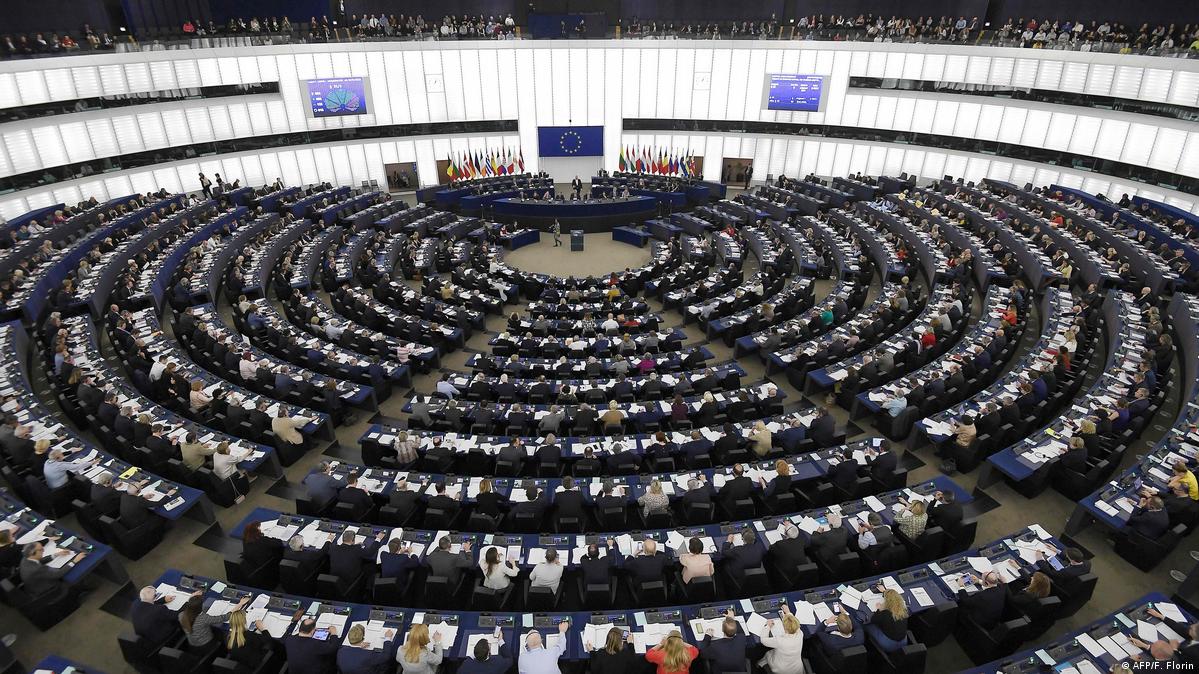 Reprezentuje občanov krajín EÚ
Vyjednáva a prijíma zákony EÚ
Priamo volený občanmi EÚ
Ako vznikajúzákony…
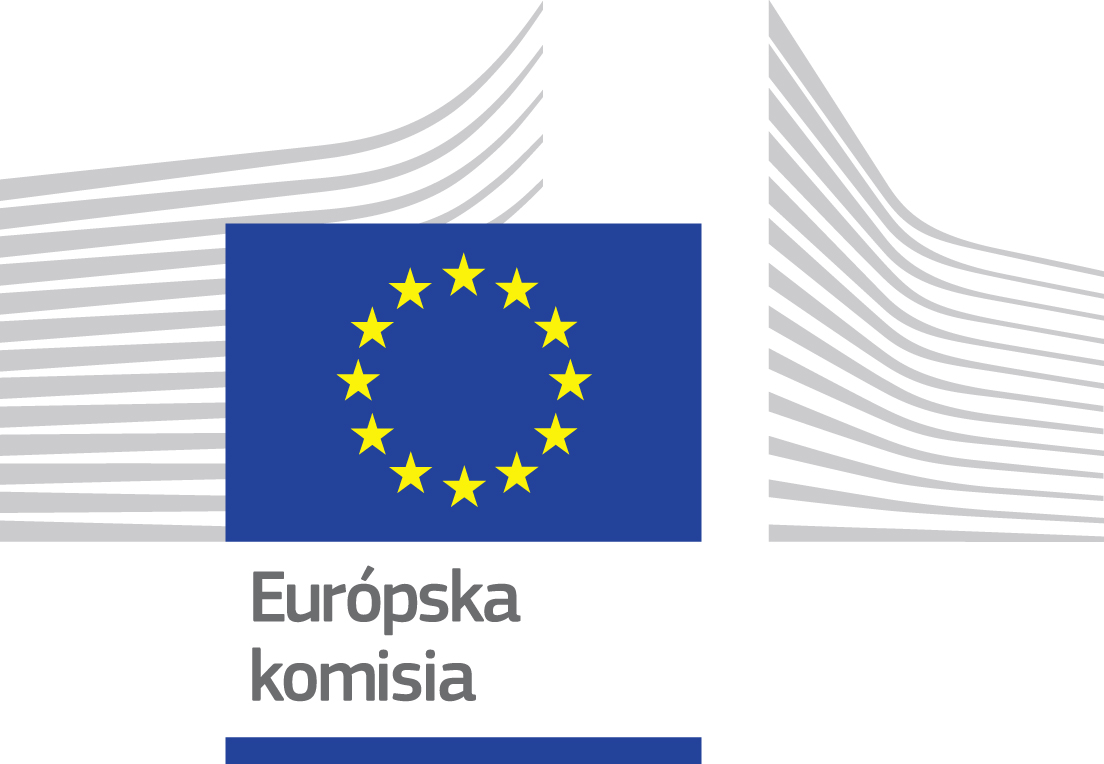 Európska KOMISIA
navrhuje legislatívu
pošle sa doParlamentu a Radyna diskusiu
Európsky PARLAMENT
Európska RADA
Obe stranydiskutujú a môžu upravovať návrh. Ak sa zhodnú, zákon sa schváli.
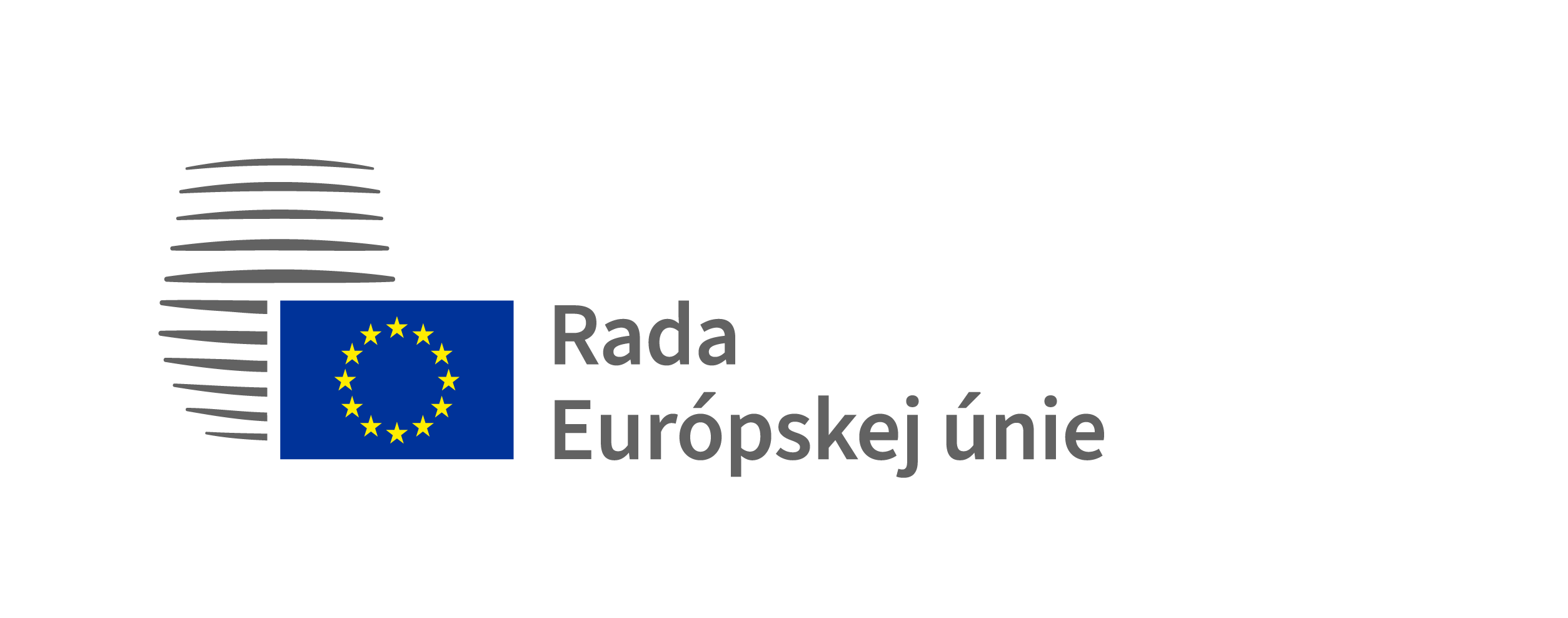 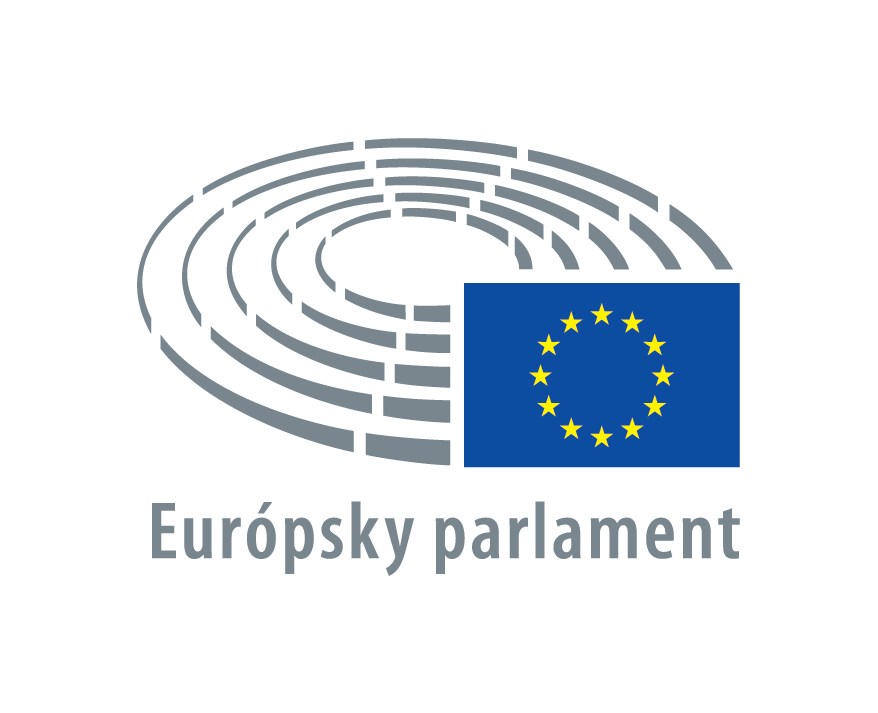 [Speaker Notes: Please update graphics and animation.]